PAI3202 จิตรกรรม62/ 2564
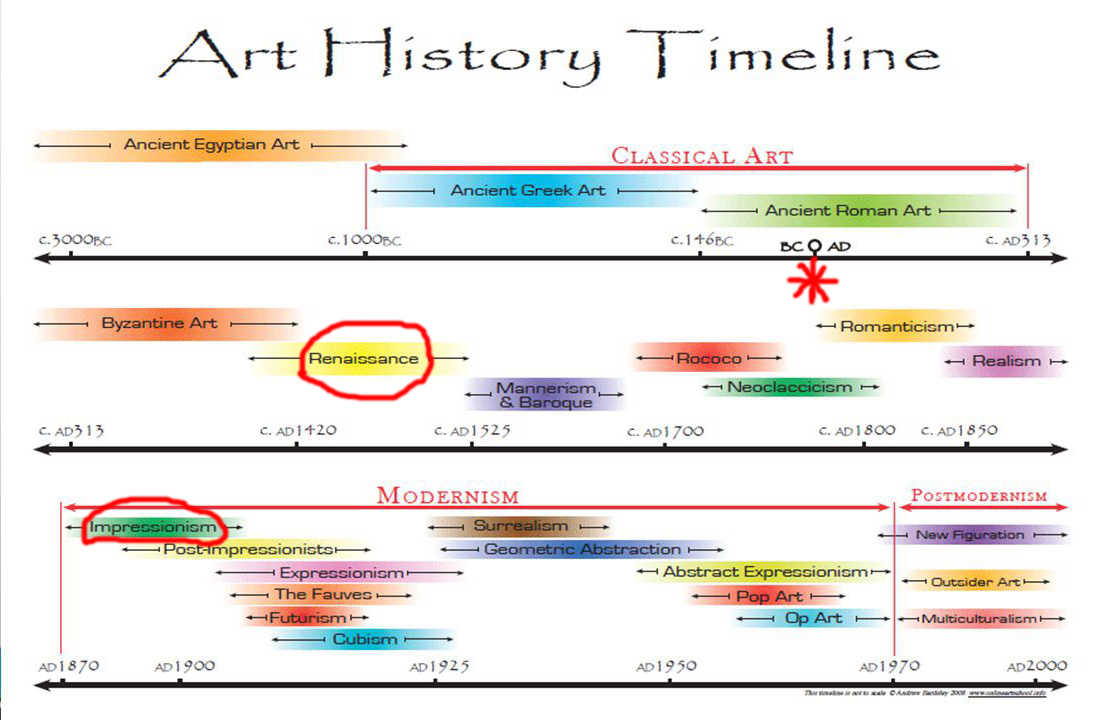 การนับปีคริสตศักราช
500 A.D. = พระเยซูประสูติมาได้แล้ว 500 ปี 
A.D ย่อมาจากคำว่า anno Domini ซึ่งเป็นภาษาละติน แปลว่า in the year of our Lord หรือ in the year of Christian era since the birth of Christ แปลเป็นไทยได้ความว่า ในปีที่พระเยซูได้ทรงประสูติขึ้นมา โดยเริ่มต้นนับเป็น ค.ศ. 1 ถ้านับถึงปี 500 A.D. ก็หมายความว่า พระเยซูประสูติมาได้แล้ว 500 ปี
1,500 B.C. = ก่อนพระเยซูประสูติ 1,500 ปี
B.C ย่อมาจาก Before (the birth of) Christ หรือแปลเป็นไทยได้ความว่า ปีก่อนพระเยซูจะประสูติ หรือก่อนคริสตกาล (ก่อนคริสต์ศักราช)  เช่น Rome was founded in 753 B.C. แปลว่า กรุงโรมสร้างเมื่อ 753 ปีก่อนคริสตศักราช หรือนับรวมได้ มาถึงปีนี้ (ค.ศ. 2019 + 753) แสดงว่าสร้างมาแล้ว 2,772 ปี
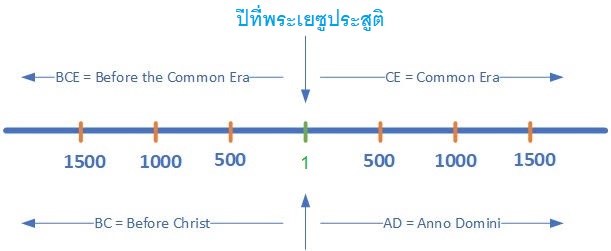 Impressionism              1872                            1892Post-Impressionism  1880s                           1914 Neo-Impressionism     1884                            1935
Édouard ManetFrench Draftsman and Painter
Le Dejeuner sur l'Herbe (1863)
Olympia (1863)
A Bar at the Folies-Bergere (1881-82)
The Execution of Emperor Maximilian (1867-68)
Claude MonetFrench Painter
Women in the Garden (1866-67)
Westminster Bridge (aka The Thames below Westminster) (1871)
Impression, sunrise (1873)
Boulevard des Capucines (1873)
Woman with a Parasol - Madame Monet and Her Son (1875)
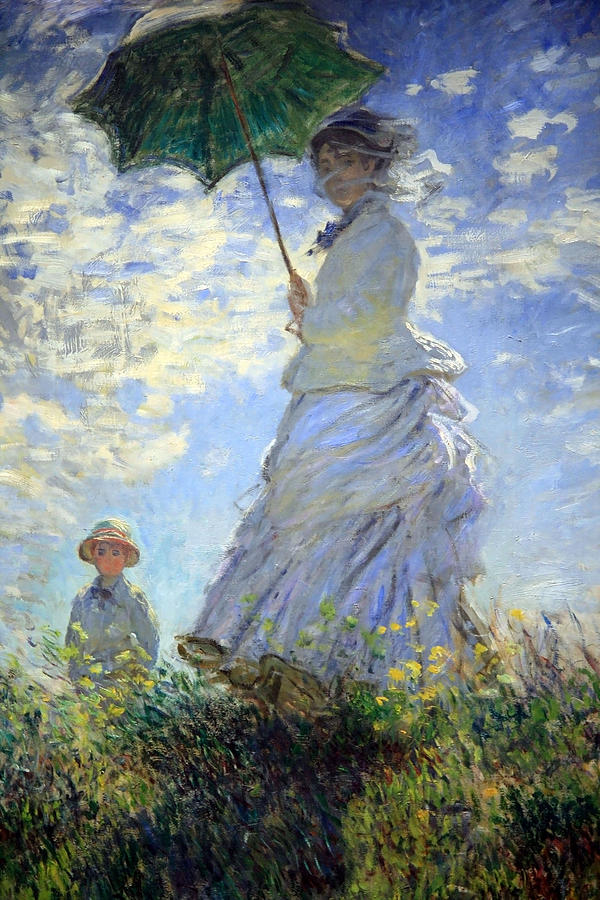 Haystacks at Giverny series
Haystacks at Giverny 1884
HAYSTACKS (EFFECT OF SNOW AND SUN) 65 x 92 cm
Haystack. End of the Summer  (1890 - 1891), 60.5 × 100.8 cm
Rouen Cathedral series
Rouen Cathedral: The Facade at Sunset (1894)
Rouen Cathedral, Full Sunlight (1894) 73.5 x 107 cm.
Rouen Cathedral, West Façade, Sunlight (1892)
Rouen Cathedral, red, Sunlight 1892
Rouen Cathedral, red, Sunlight 1892-1893
Rouen Cathedral, Harmony in Blue, 1892-1893
Rouen Cathedral in Full Sunlight - Harmony in Blue and Gold (1893)
Rouen Cathedral in Full Sunlight - Harmony in Gold and Blue
Waterloo Bridge (1899)  65 x 100 cm
Waterloo Bridge, Sunlight Effect (1903)
Waterloo Bridge, Hazy Sunshine (1903)
Waterloo Bridge, Sunlight Effect1903
Waterloo Bridge
Waterloo Bridge, Sunlight Effect (1903)
Waterloo Bridge at Sunset, Pink Effect (1903)
Waterloo Bridge, London (1903)
Waterloo Bridge, Effect of the Sun
Waterloo Bridge, Grey Weather 1903
Waterloo Bridge, Overcast Weather, 65 x 100 cm
Water Lilies (1915-1926)
Edgar DegasFrench Painter, Sculptor, and Printmaker
The Bellelli Family (1858–67)
Foyer de la Danse (1872)
A Cotton Office in New Orleans (1873)
Little Dancer of Fourteen Years (1881)
La Toilette (Nude Arranging Her Hair) (1884-86)
Dancers Pink and Green 1894
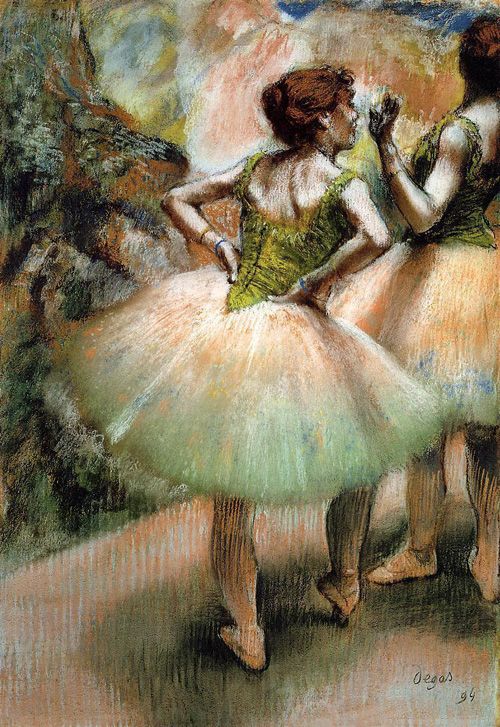 Swaying Dancer (Dance in Green)
Pierre-Auguste RenoirFrench Draftsman and Painter
Diana the Huntress (1867)
La Grenouillère (1869)
Dance at the Moulin de la Galette (1876)
Luncheon of the Boating Party (1881)
The Skiff (La Yole), (1875)
Vue de la poste à Cagnes, 21.2 x 38.1 cm
Nude in the Sunlight. (1875-1876)
The Spring 1895
The Umbrellas (1881)
The Large Bathers (1884-87)
Gabrielle Renard and Infant Son Jean (1895-96)
Portrait of Ambroise Vollard (1908)
Camille PissarroDanish-French Painter and Printmaker
Jardin de Kew, Londres, près d'un étang
Entrée du village de Voisins, (1872)
the road to Versailles in various seasons (1869)
Boulevard Montmartre Morning, Grey Weather (1897)
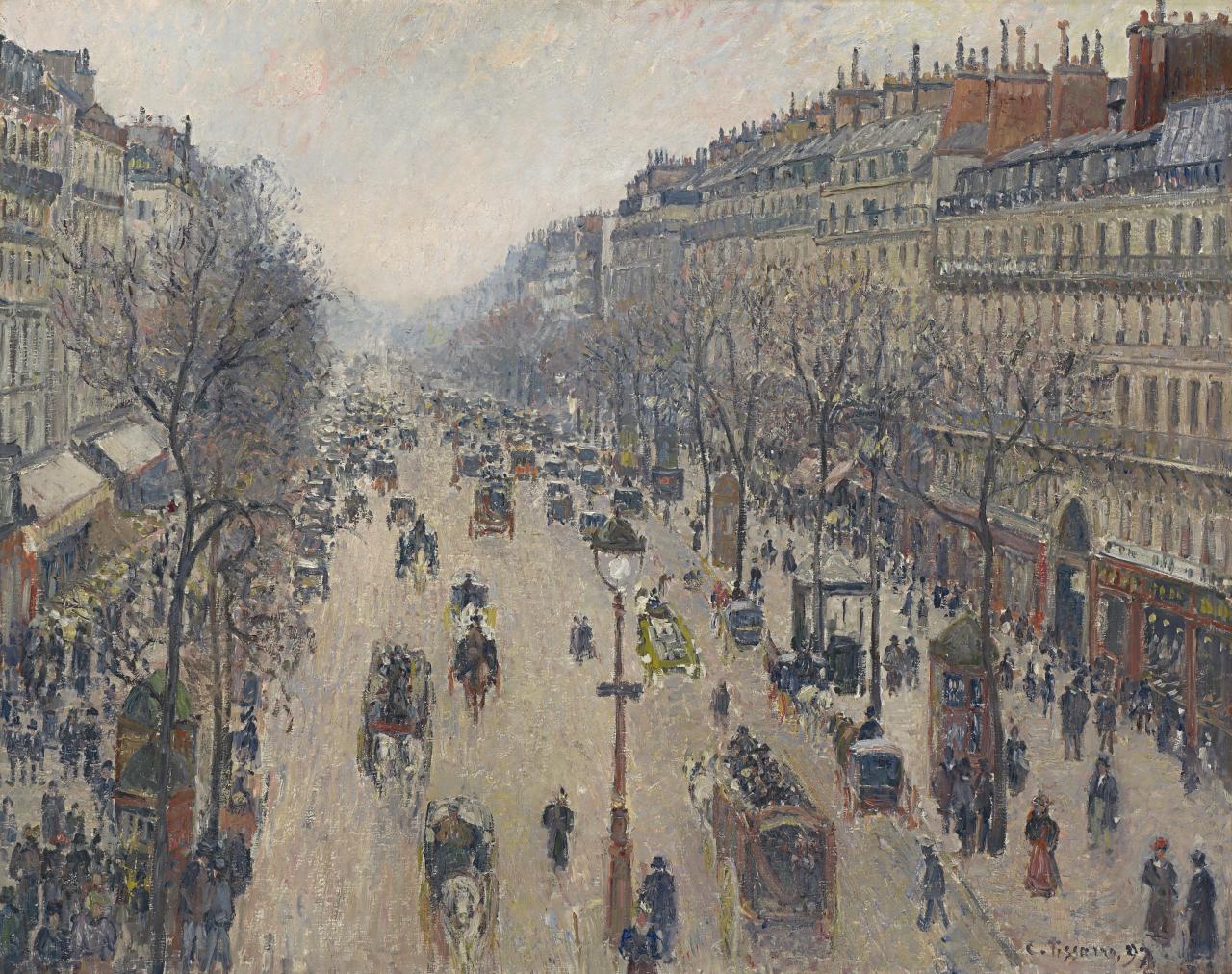 The Treasury and the Academy, Gray Weather
Postkutsche von Louveciennes (1870)
Automne, Peupliers, Eragny (Autumn, Poplars, Eragny)
Le Ru de Montbuisson, Louveciennes, 46 x 55.5 cm, (1869)
Near  Sydenham Hill, (1871)
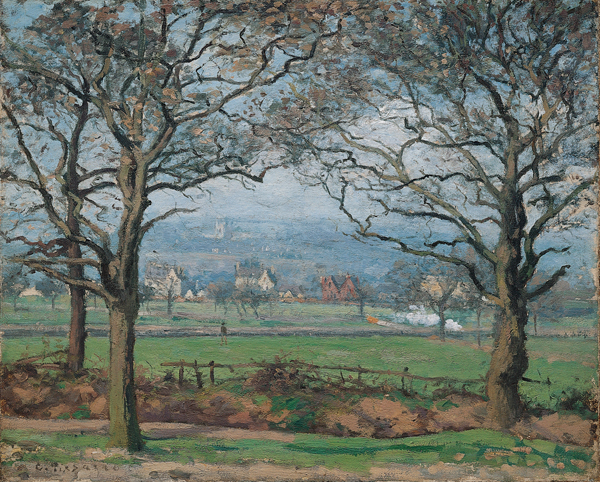 El bosque de Marly, (1871)
Orchard with Flowering Trees, Spring, PonAtoise, 65.5 x 81 cm. (1877)
John Singer SargentAmerican Painter